Активные формы
            работы
     с  родителями

            12  группа
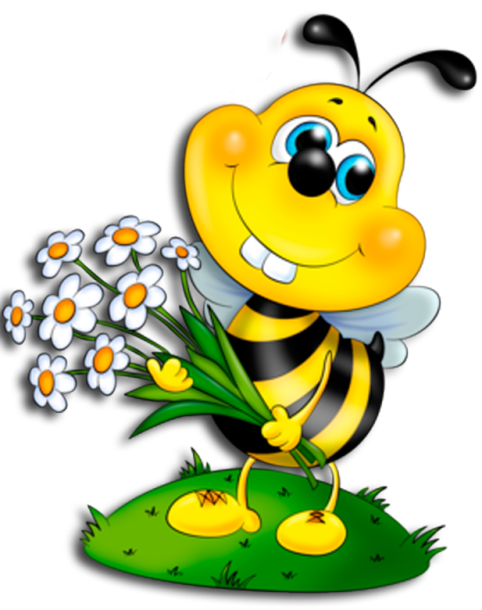 Оформление  фотомонтажей
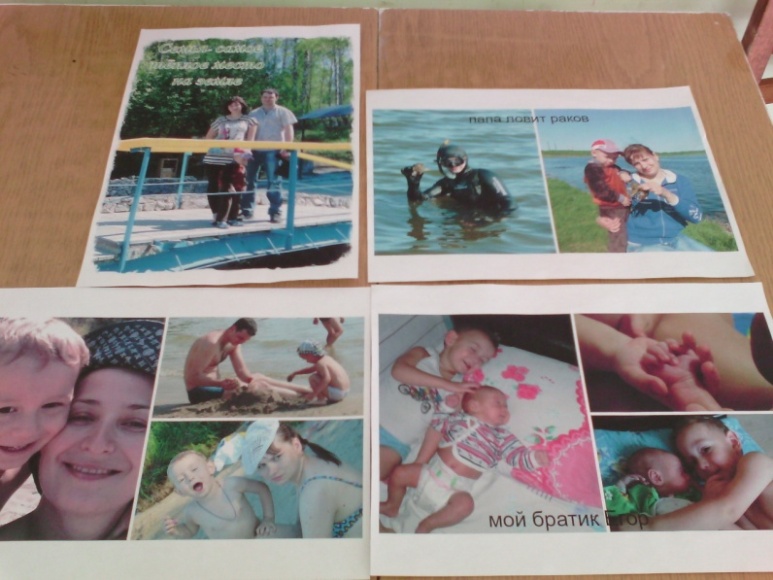 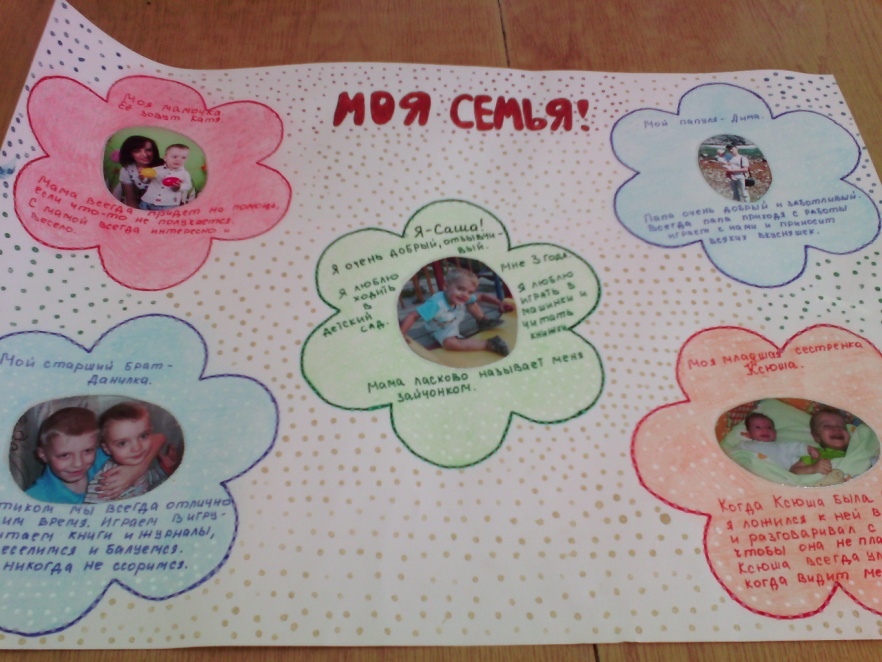 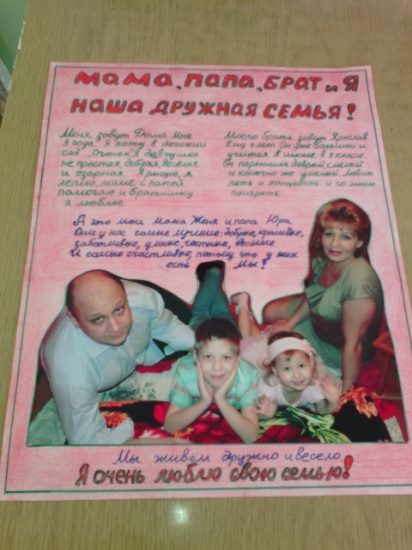 «Моя  семья»
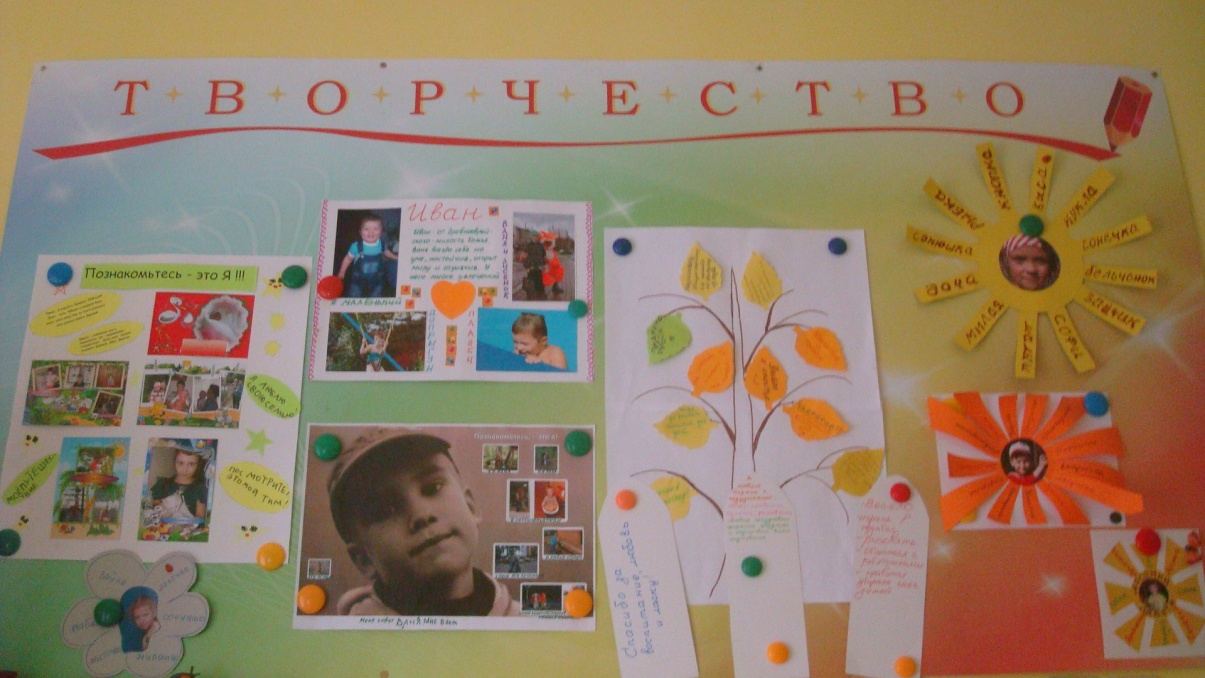 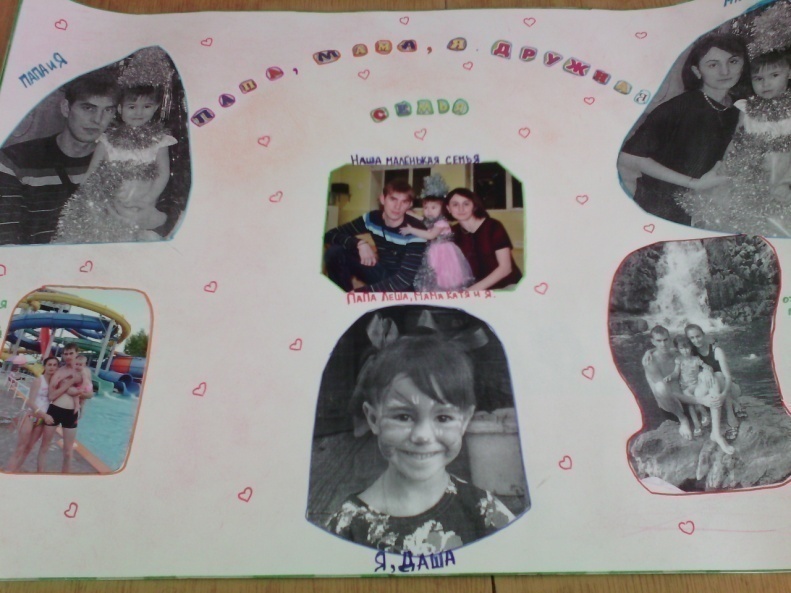 «Познакомьтесь, это – я!»
Совместная
 проектная деятельность
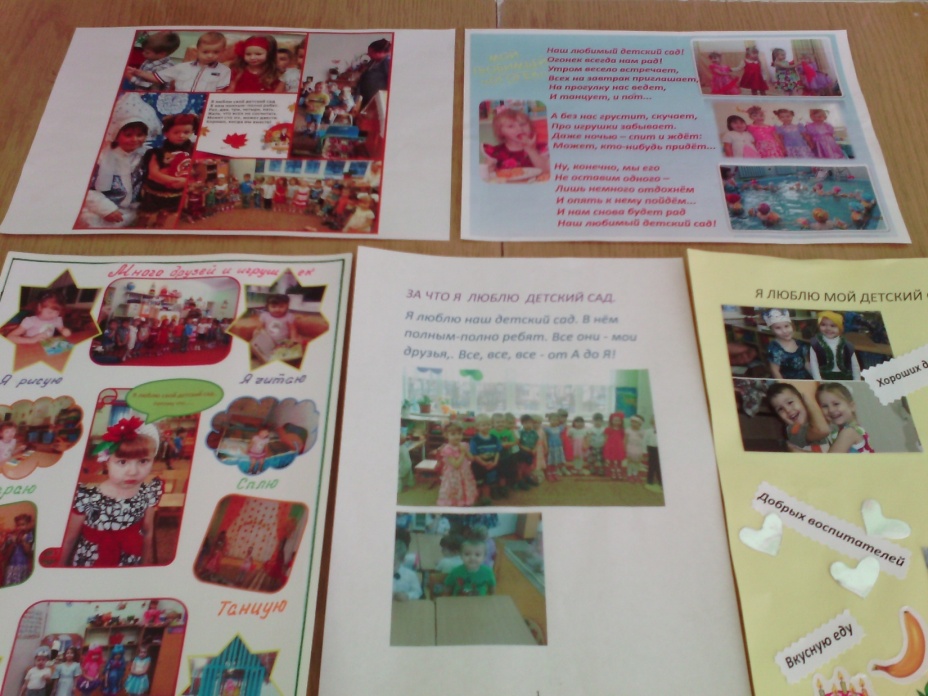 Мой папа – солдат.
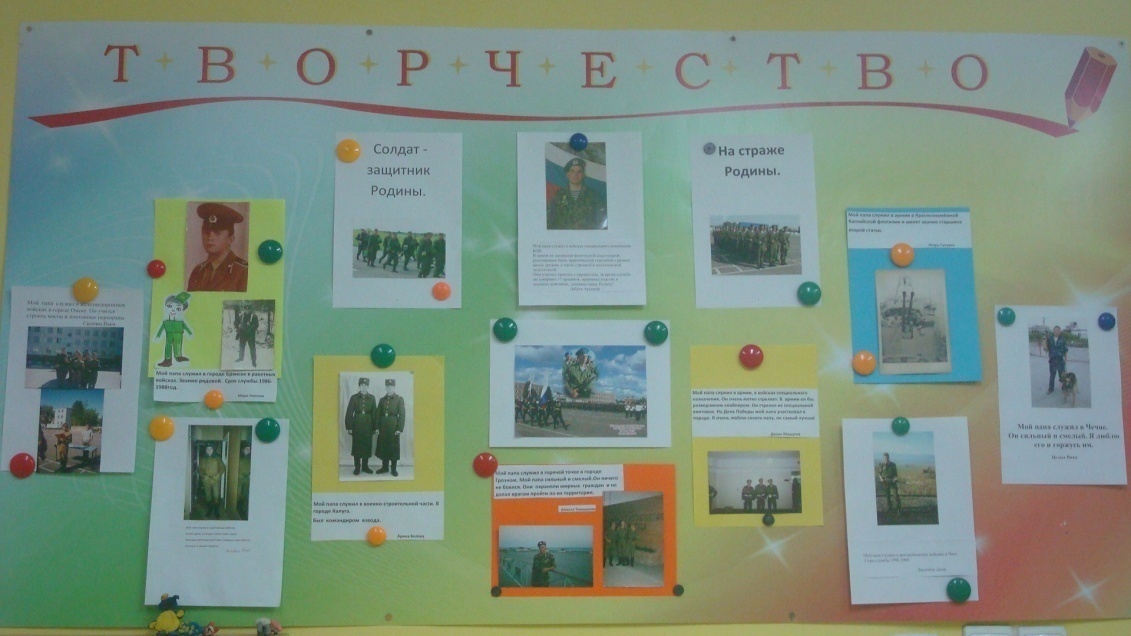 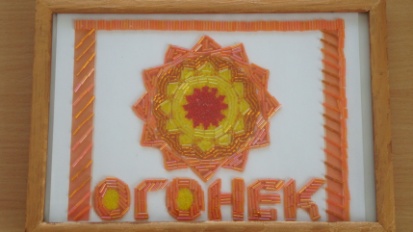 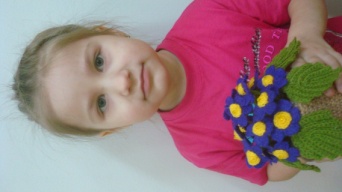 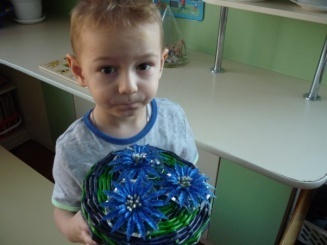 К юбилею  детского  сада
Выставки детских  работ,
     изготовленных вместе с  родителями
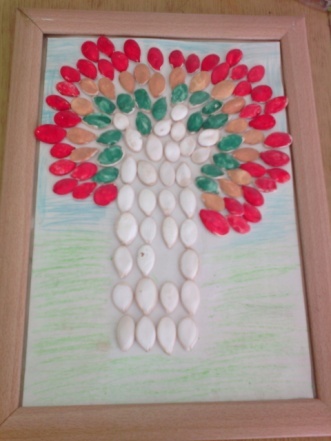 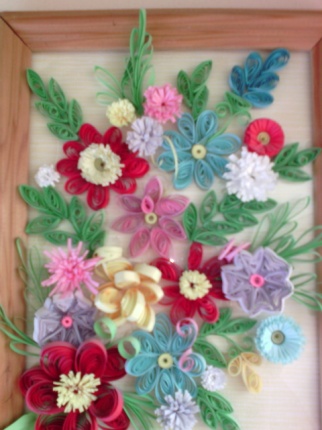 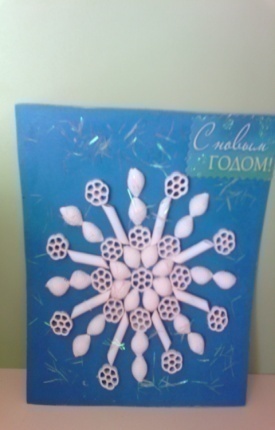 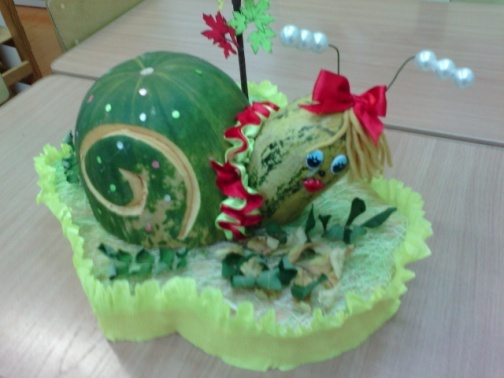 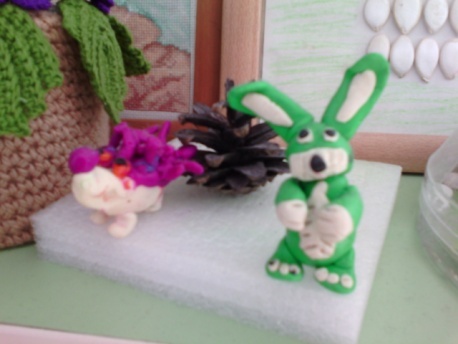 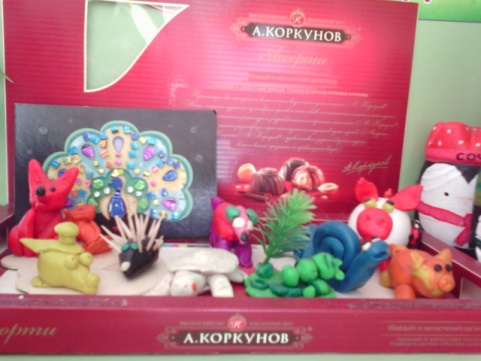 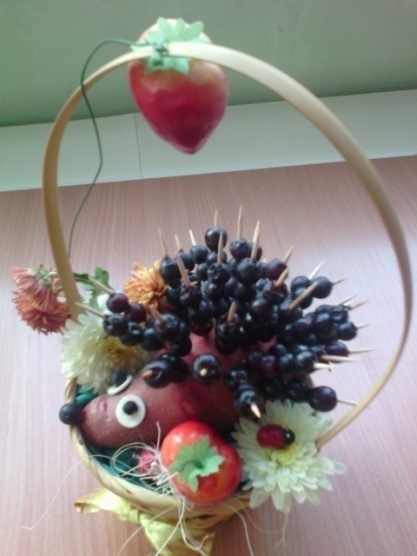 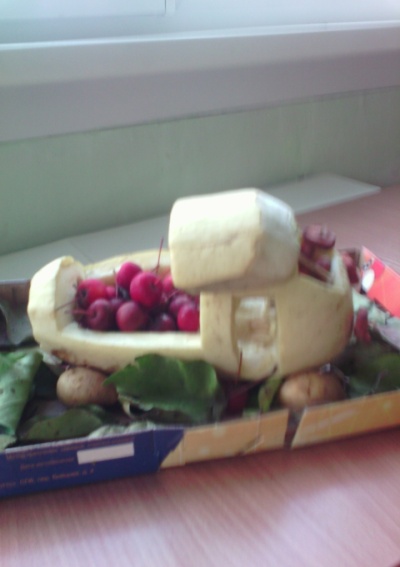 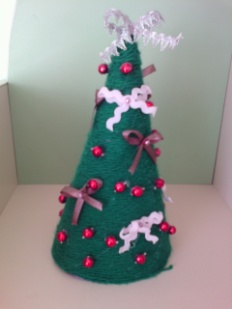 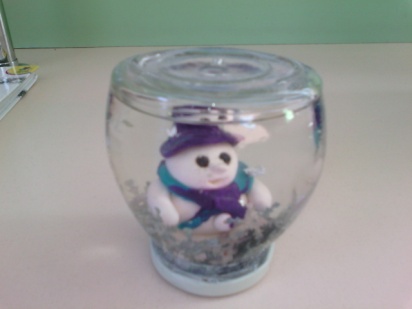 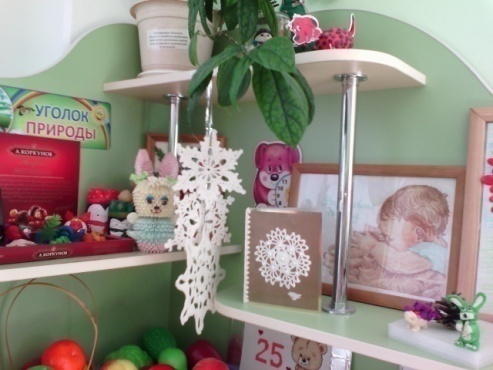 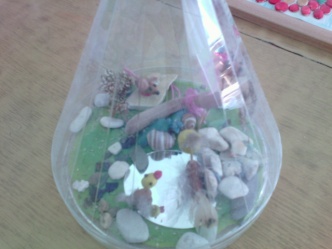 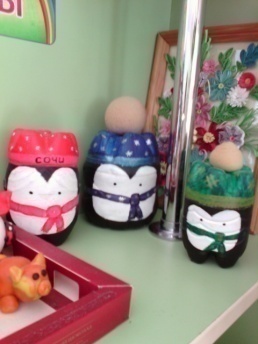 Выставка работ «Золотые ручки наших бабушек и мам»
Совместное  создание
       предметно-развивающей среды
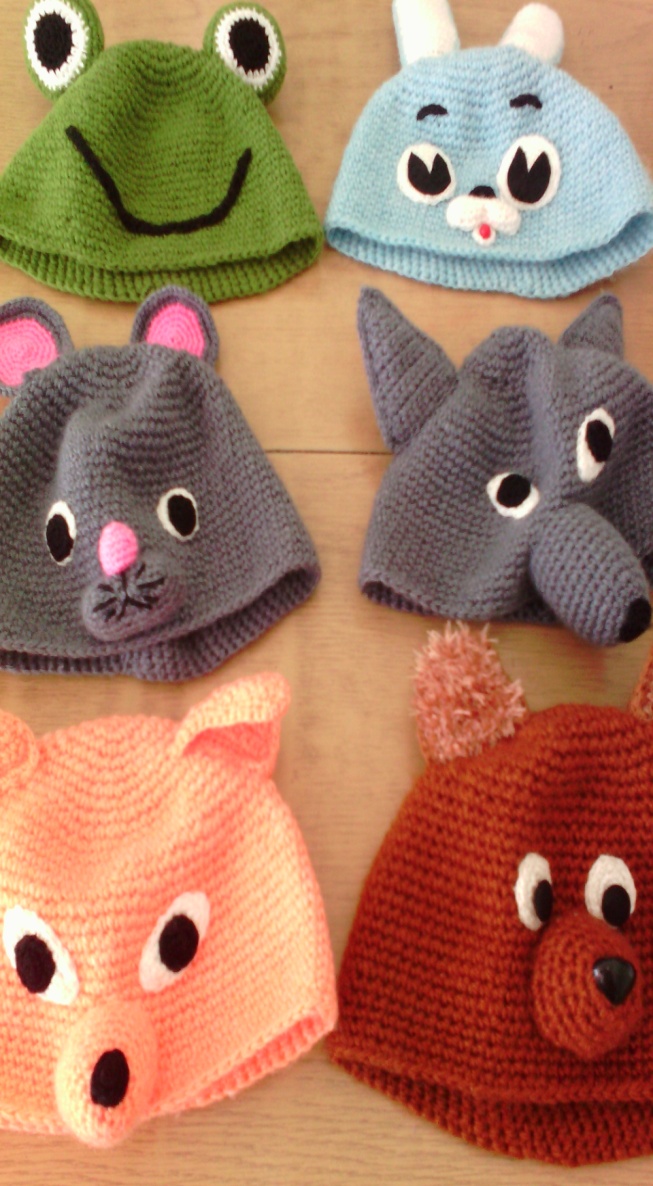 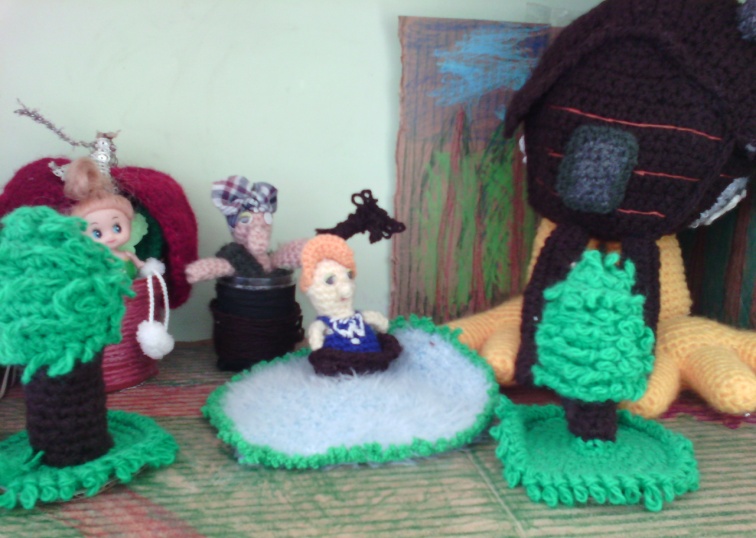 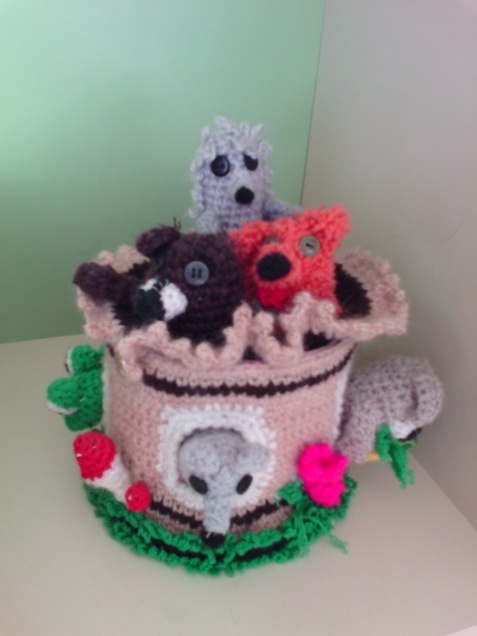 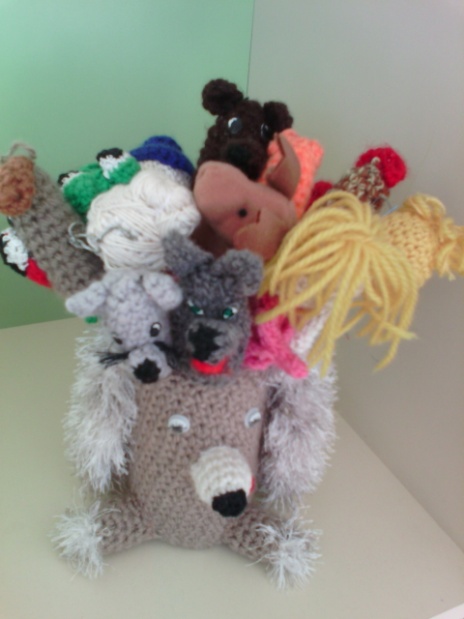 Совместное  проведение
               экскурсий
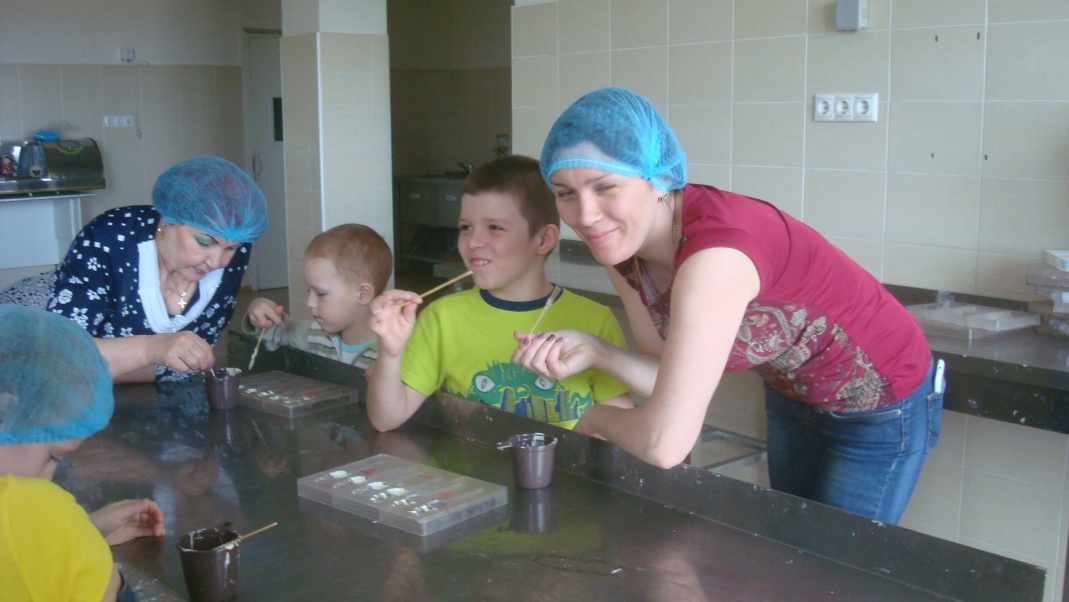 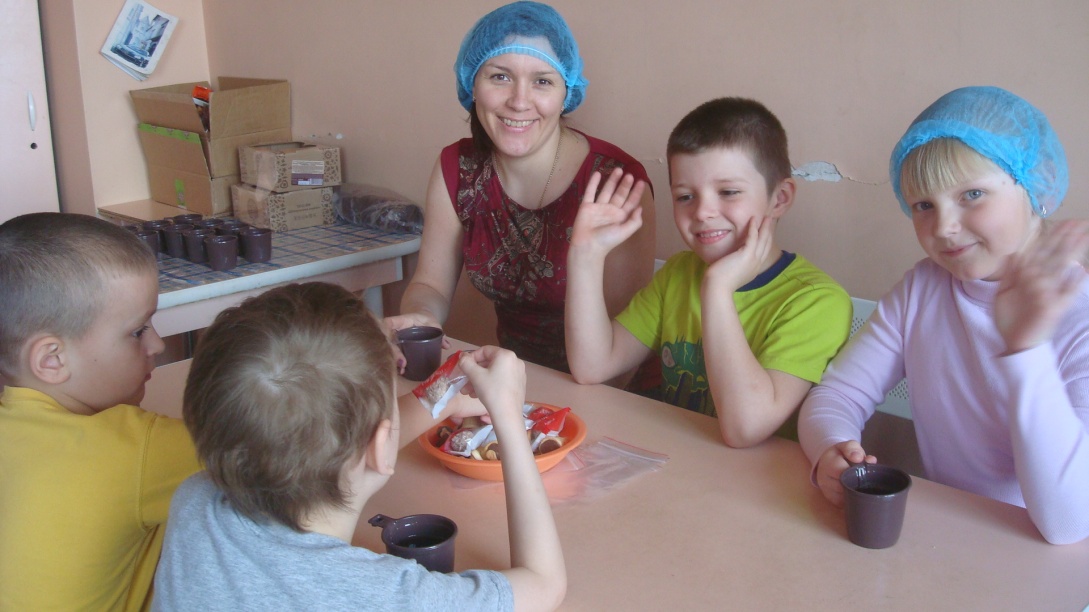 На шоколадную фабрику
досугов,  развлечений
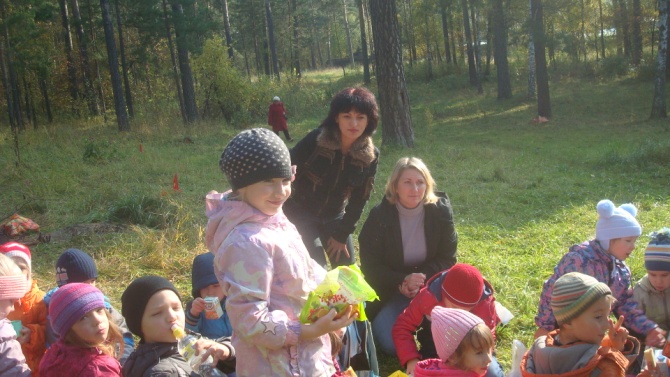 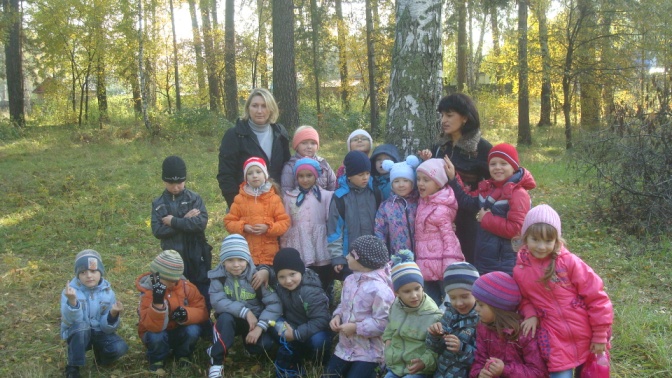 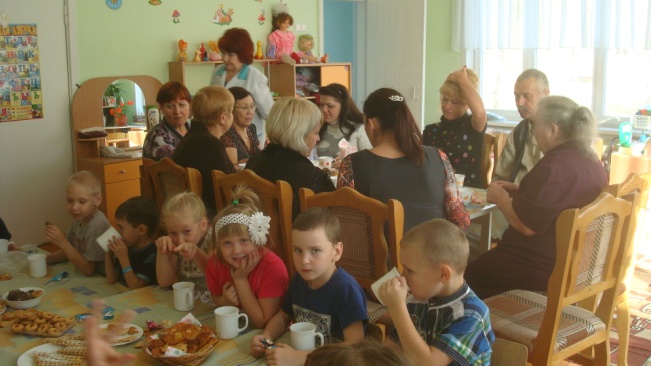 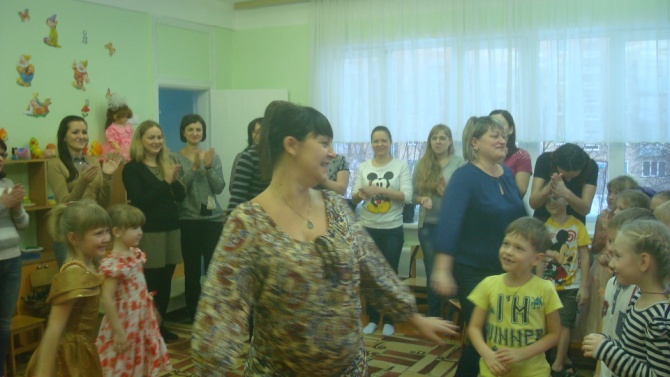 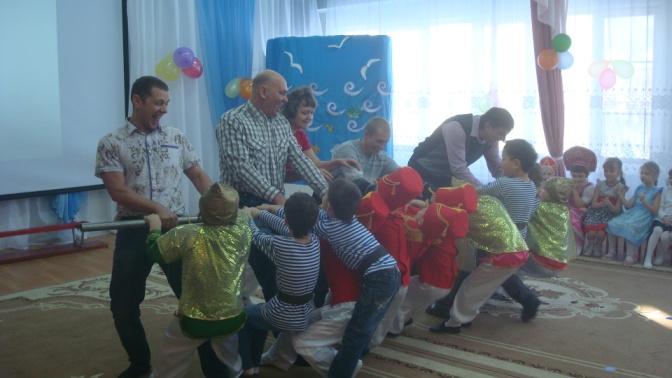 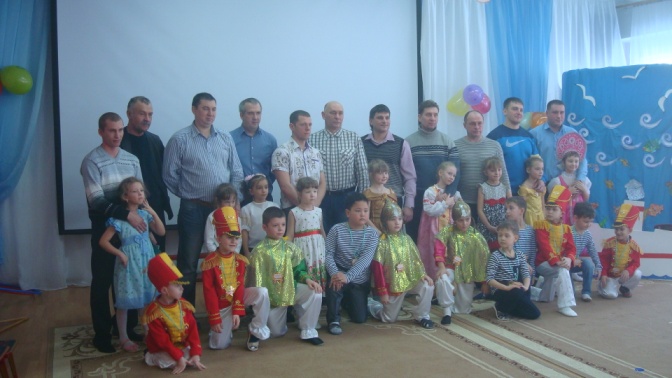 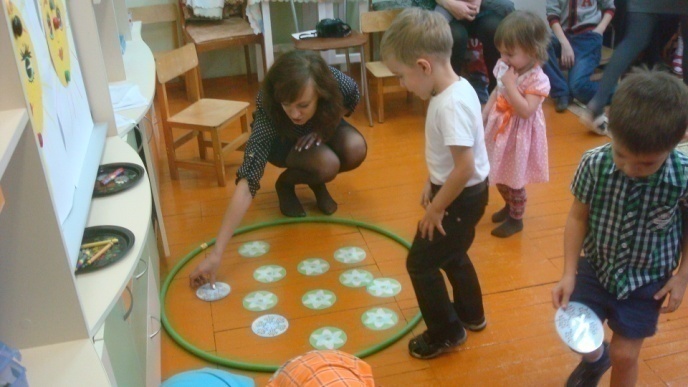 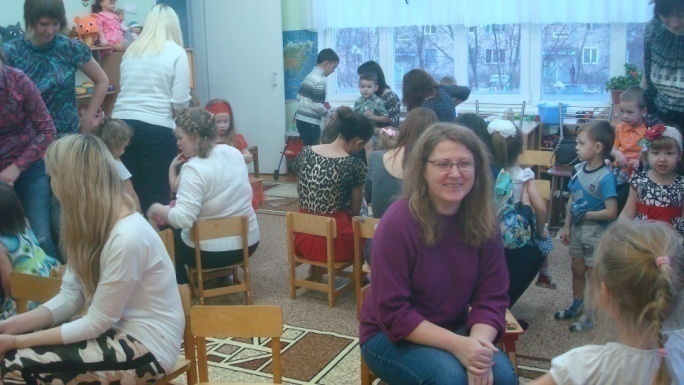 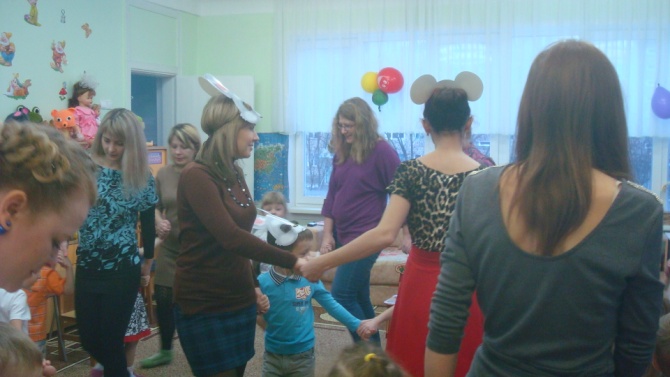 театральной  деятельности
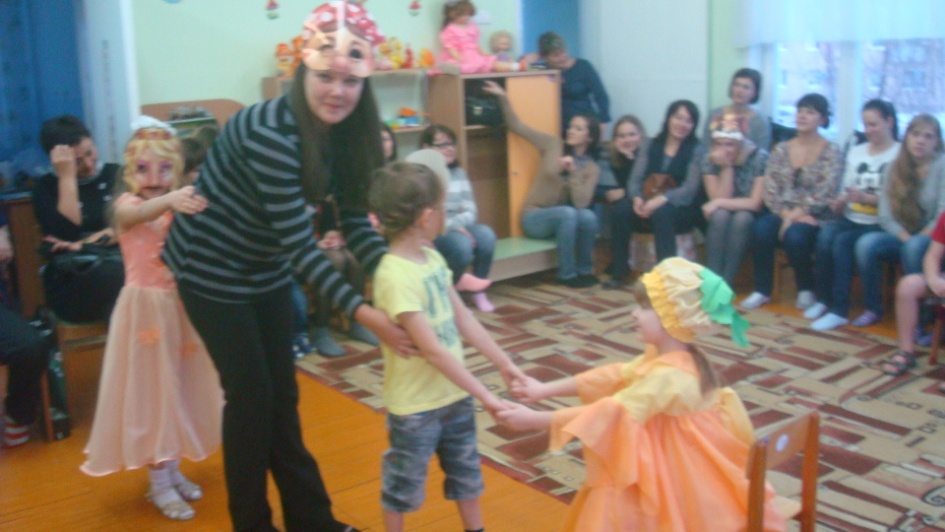 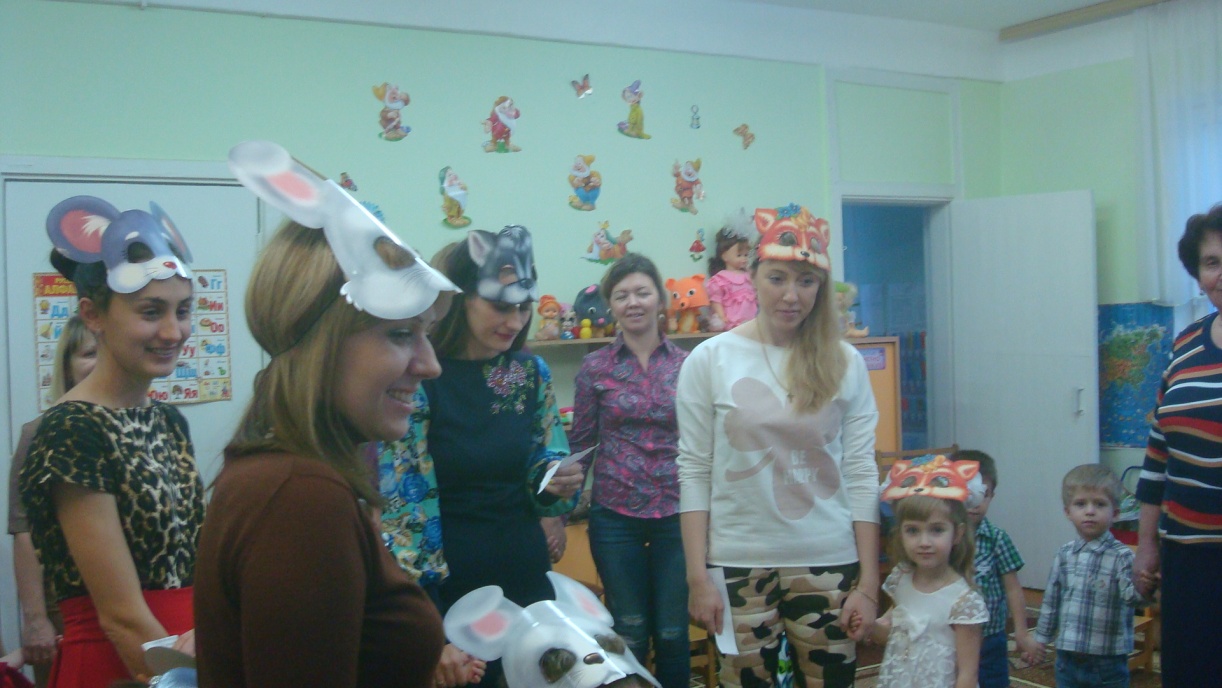 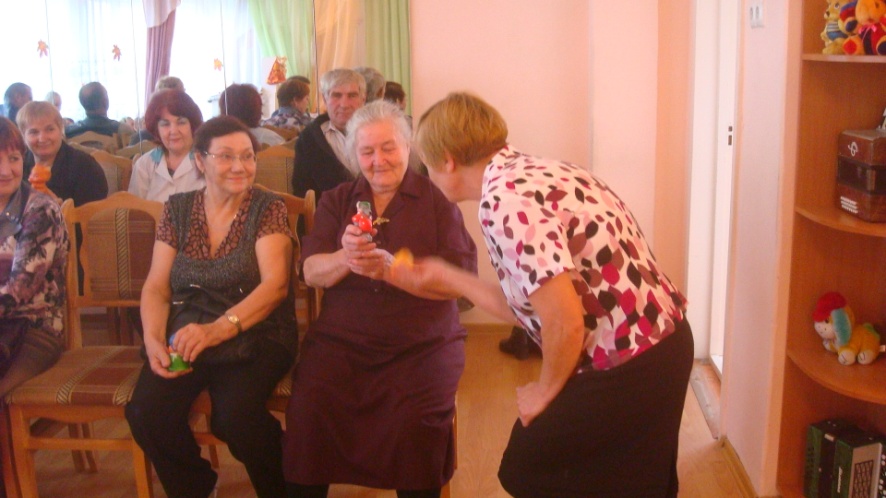 Дни  добрых  дел
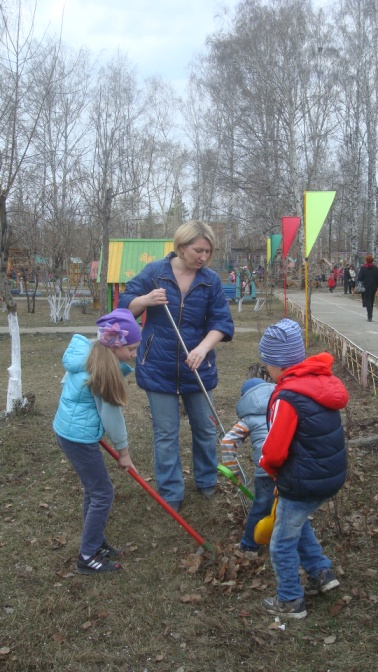 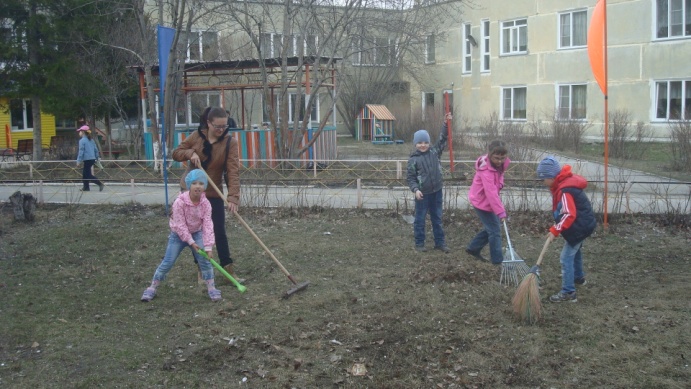 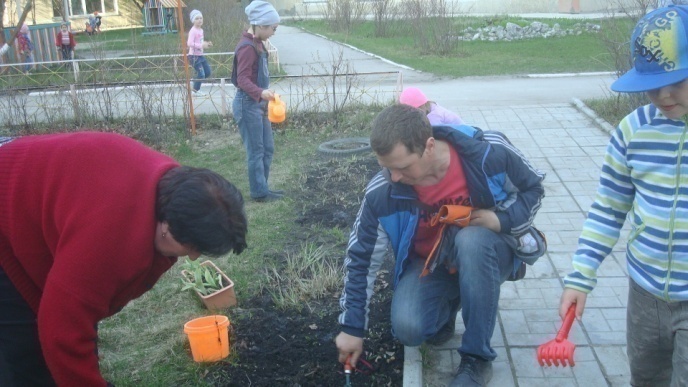 Природоохранные акции «Чистый участок», «Посади цветок».
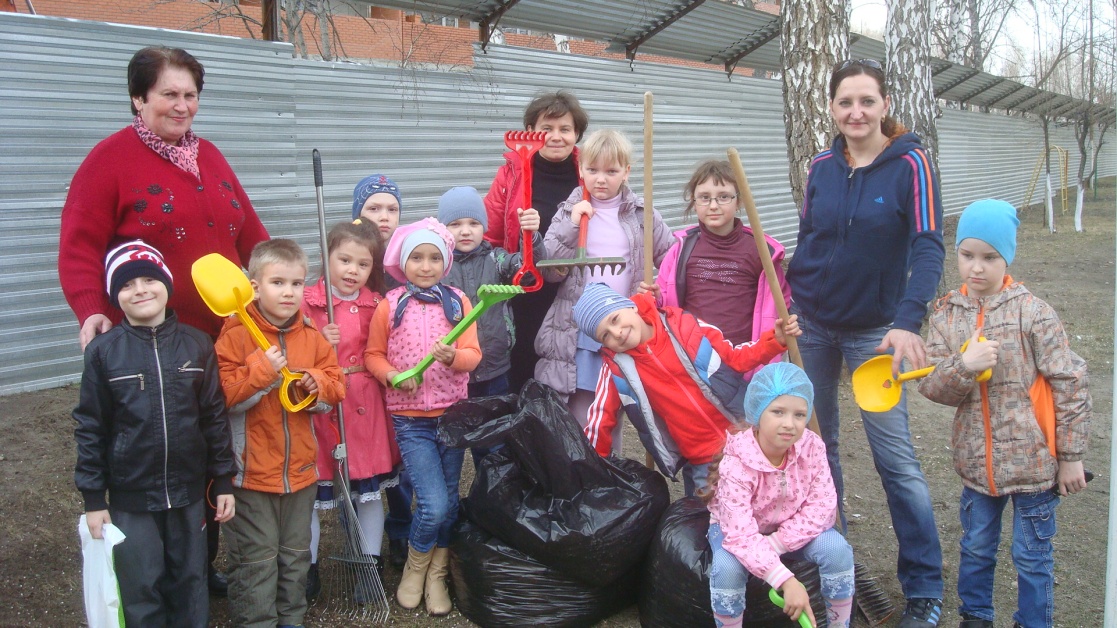 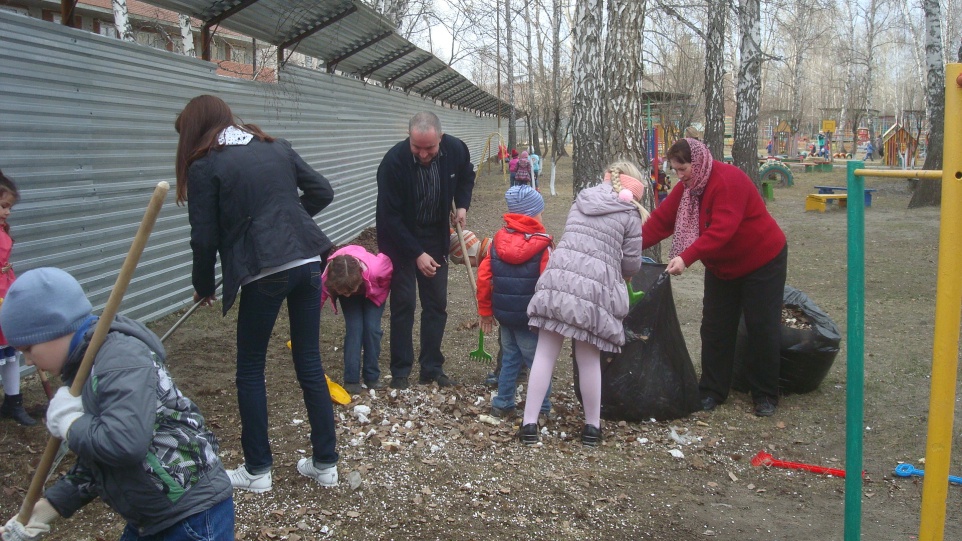 День  дублера
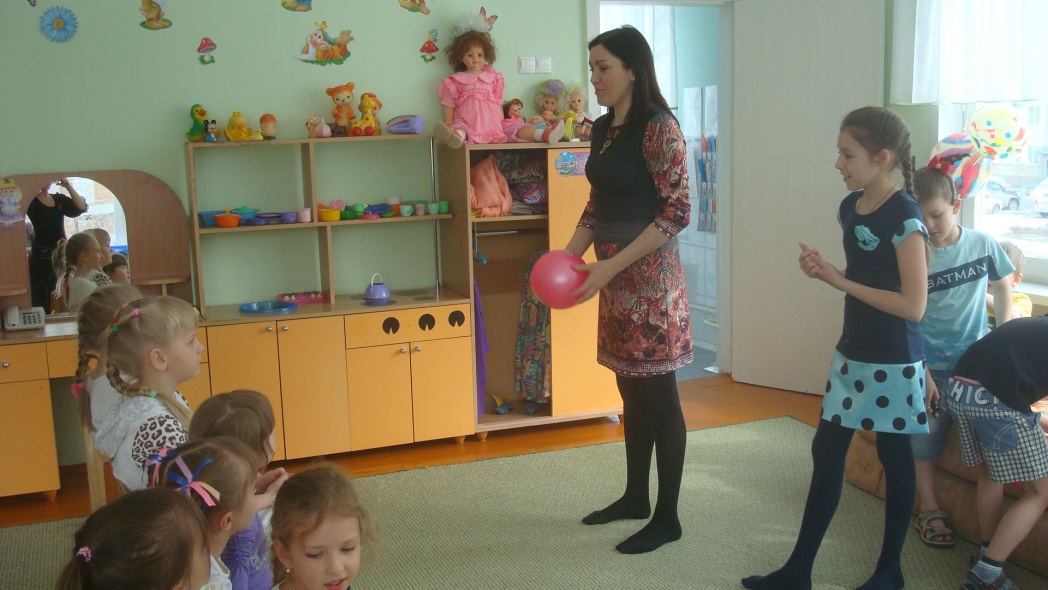 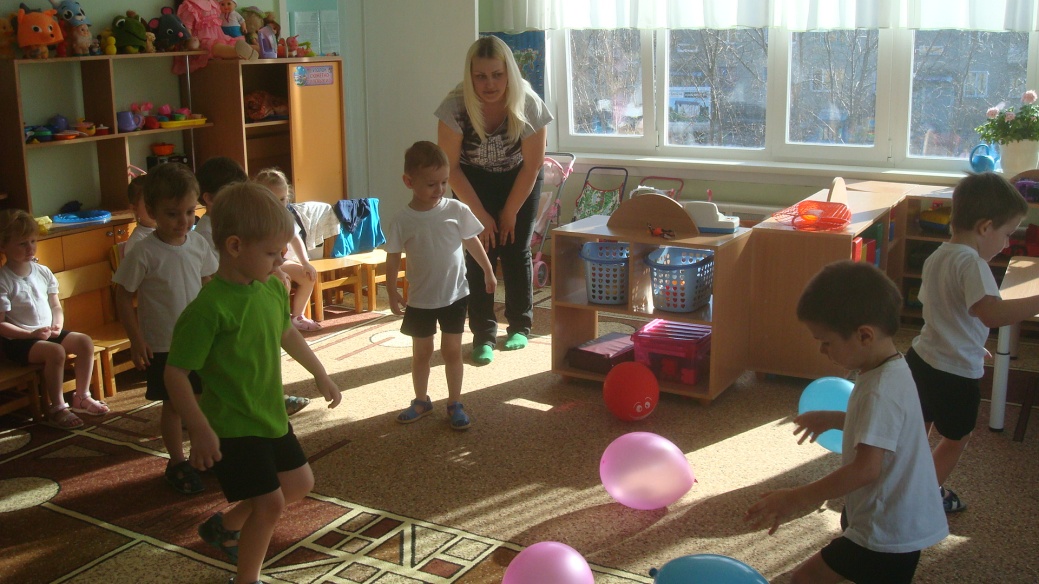 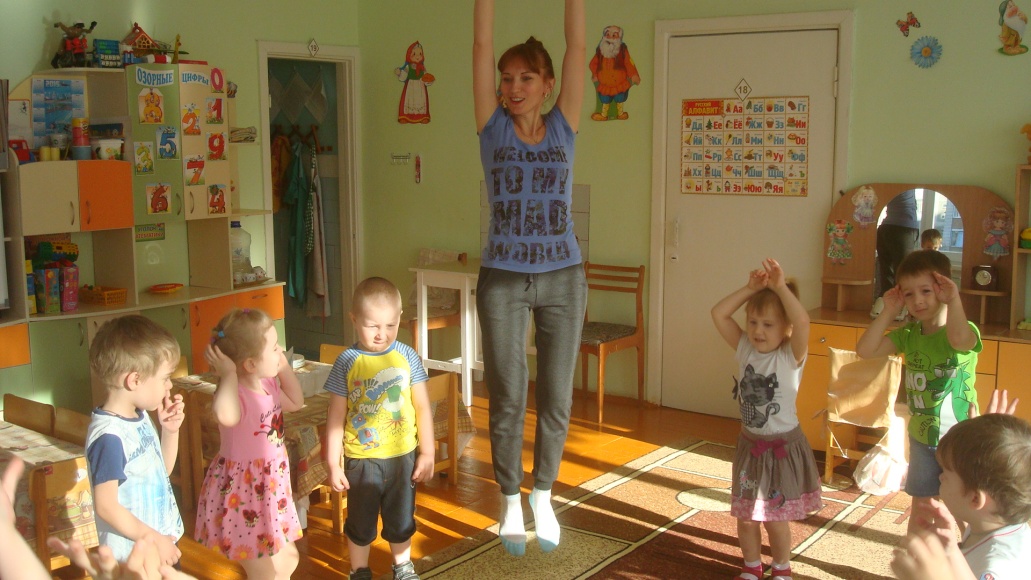 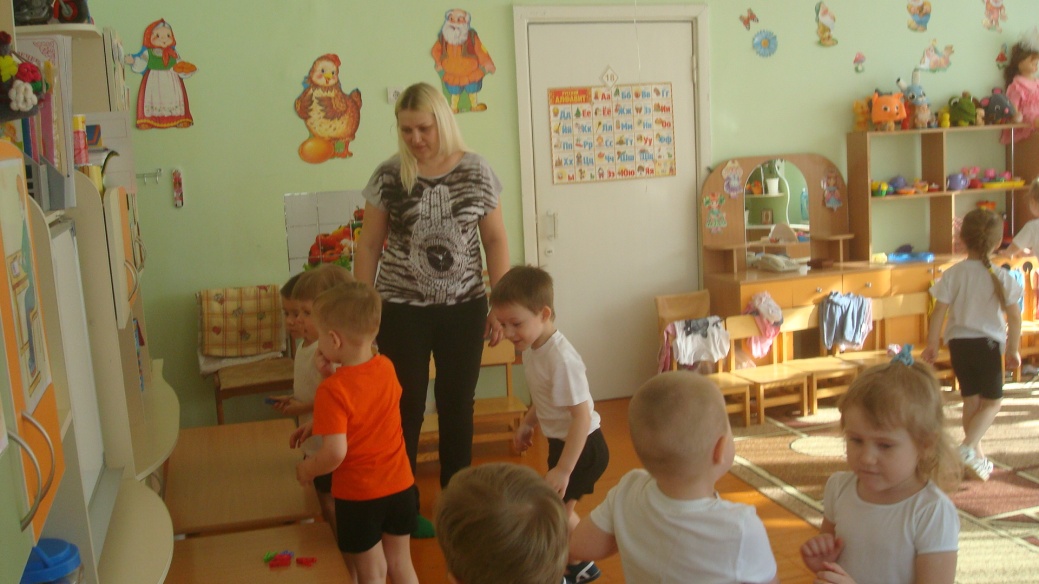 Дни  общения
Встреча с выпускниками
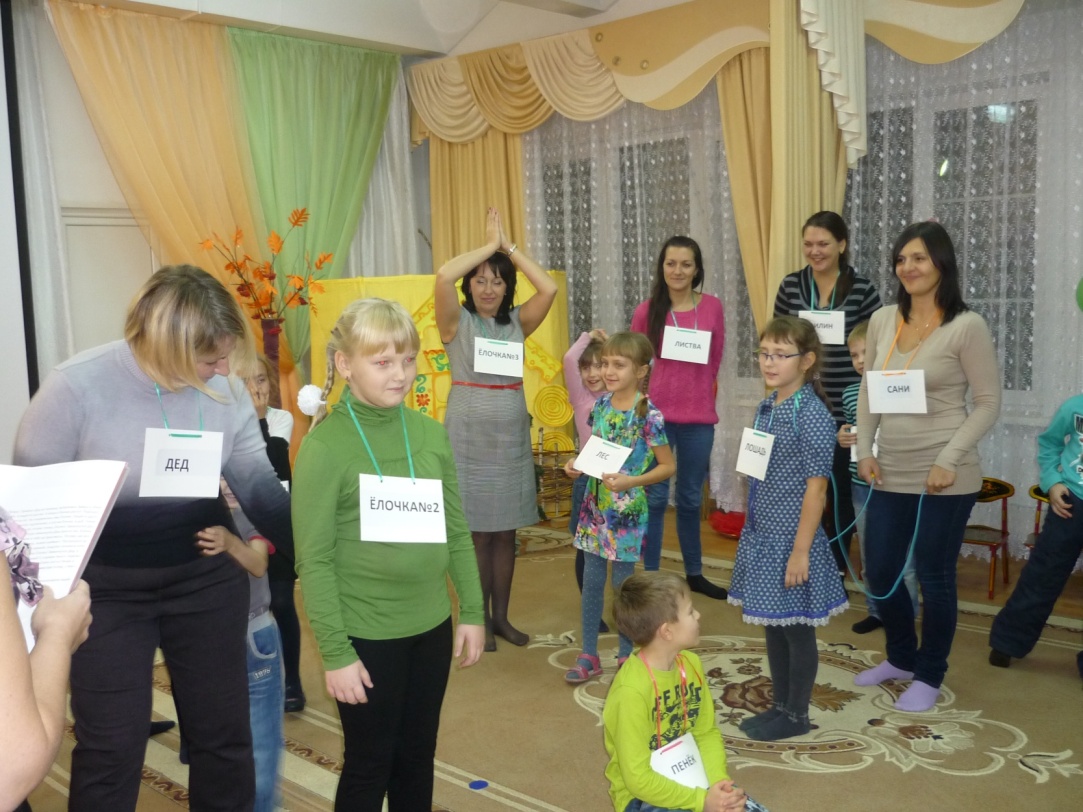 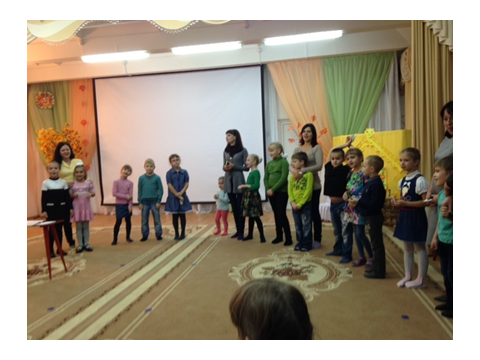 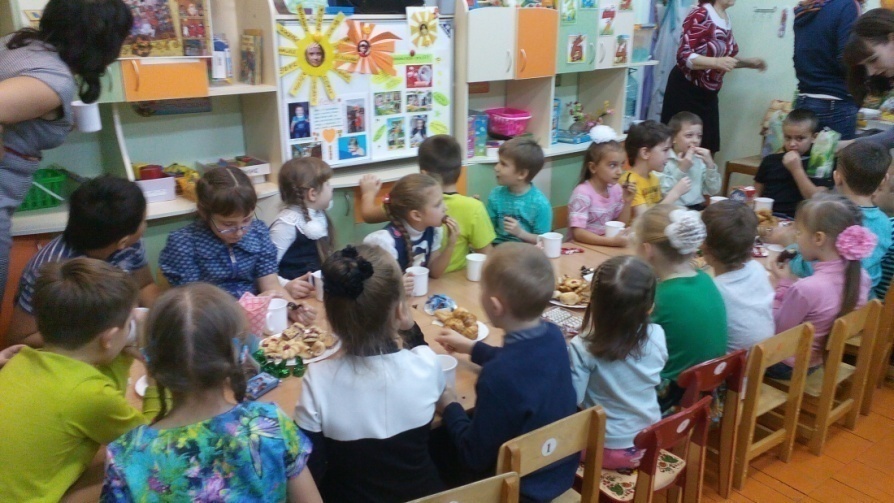 Мастер - класс для детей
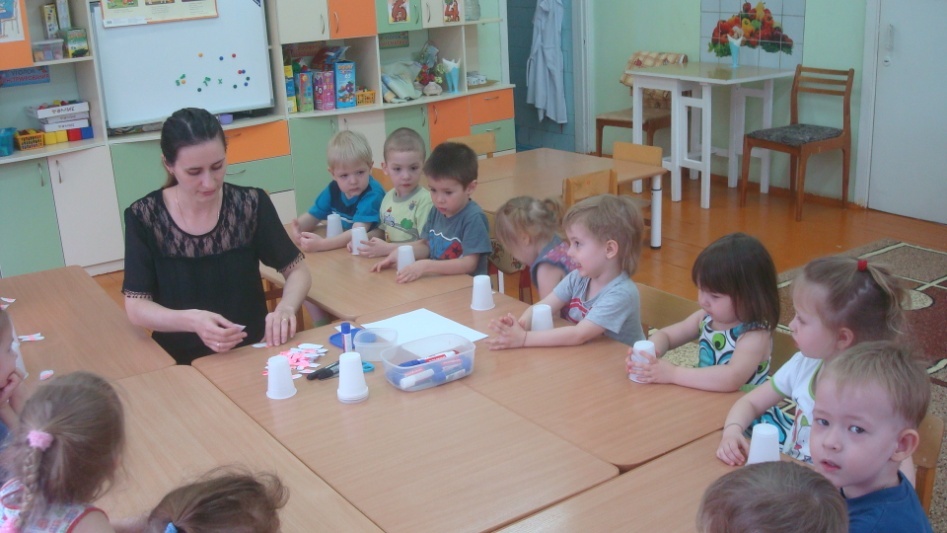 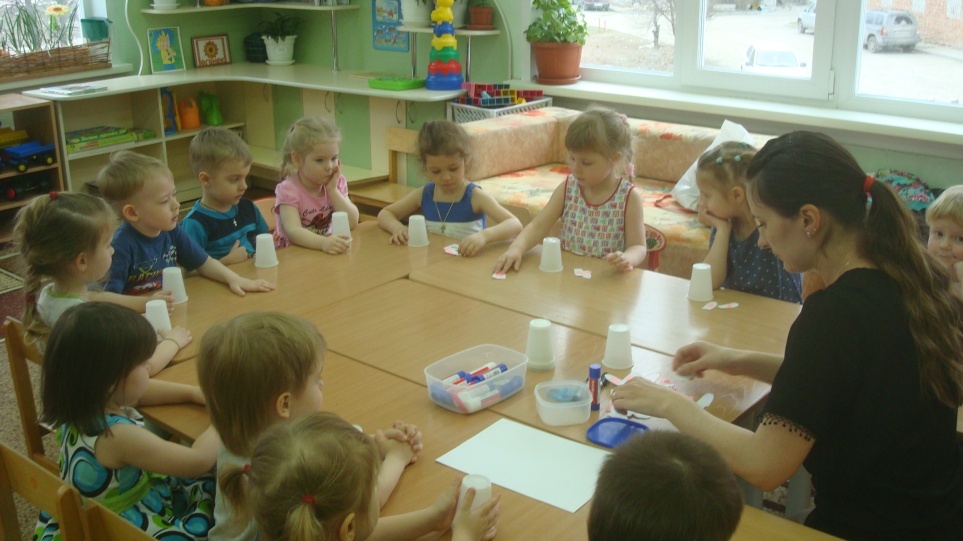 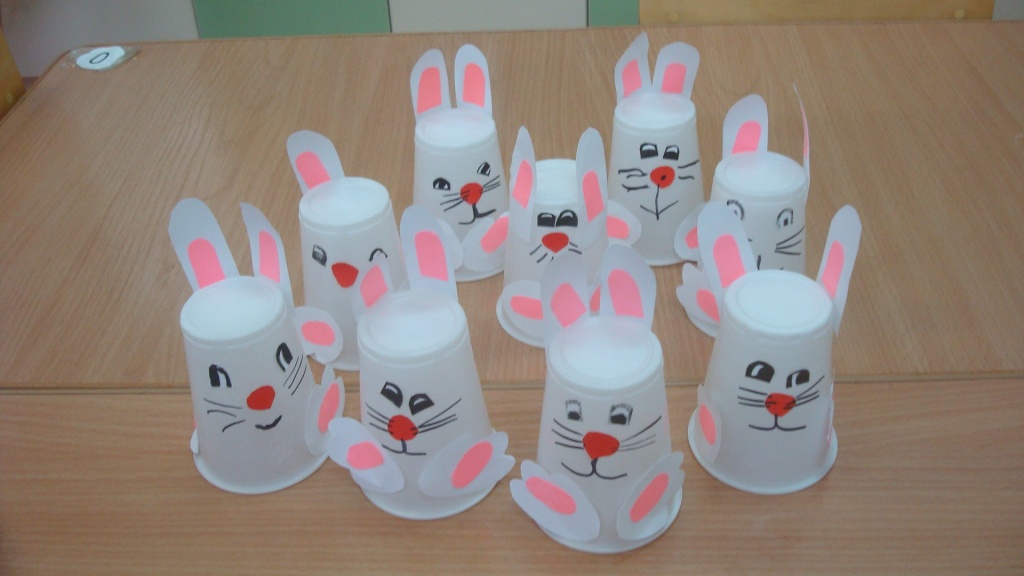 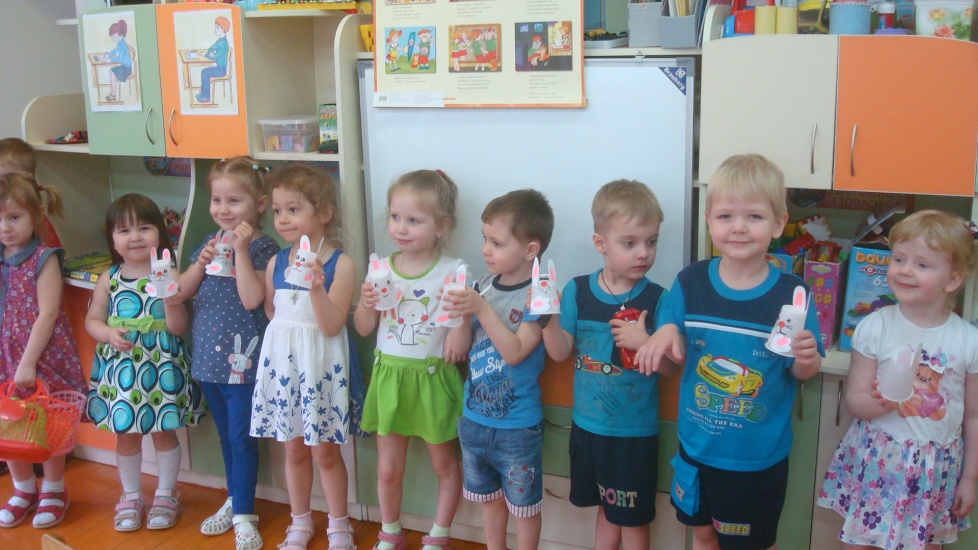 «Пасхальные кролики»
Мастер – класс для родителей
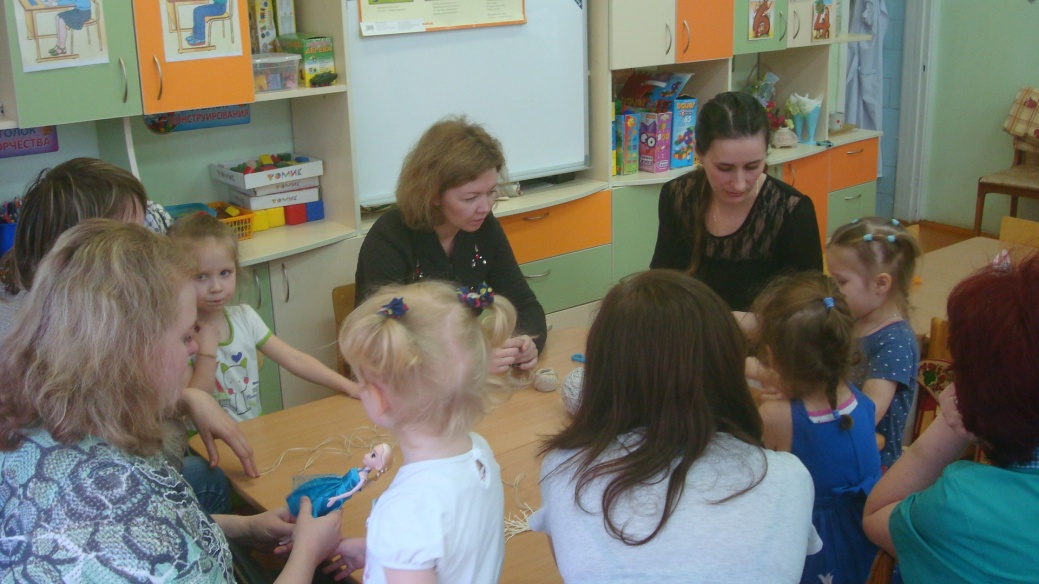 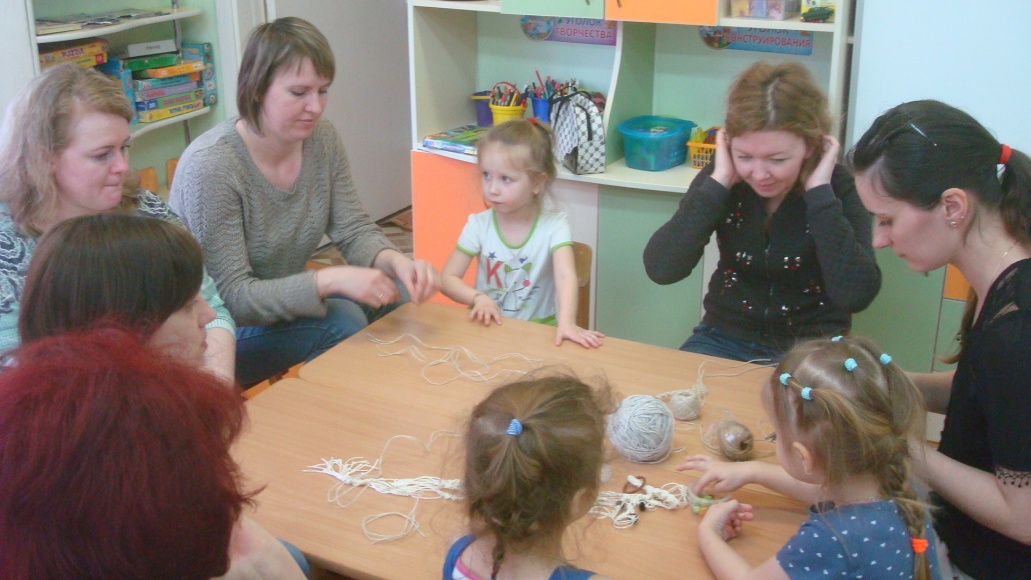 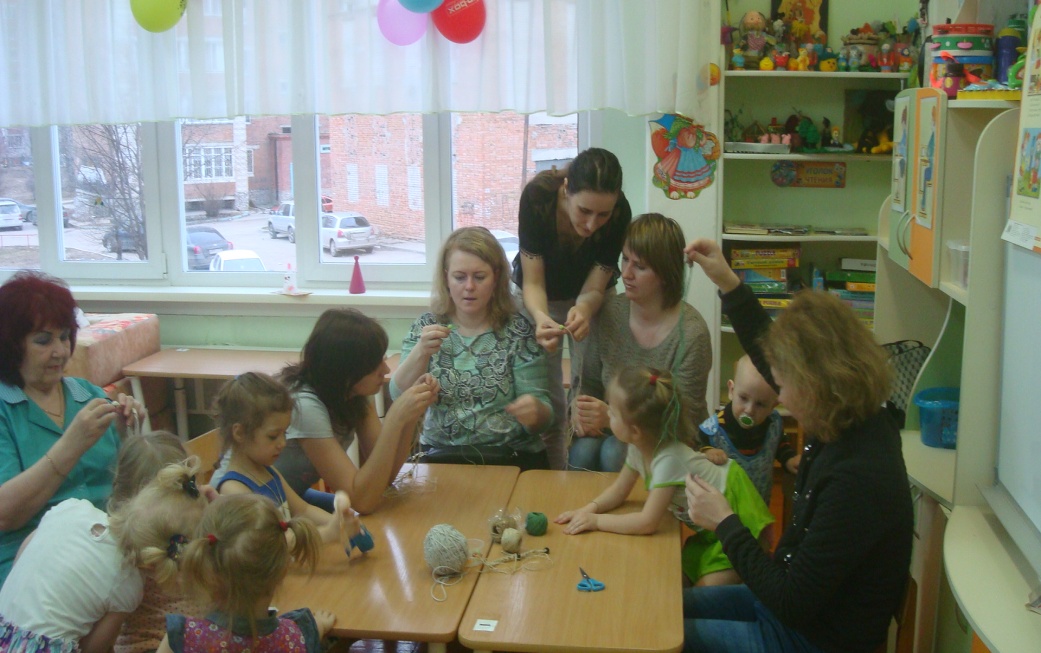 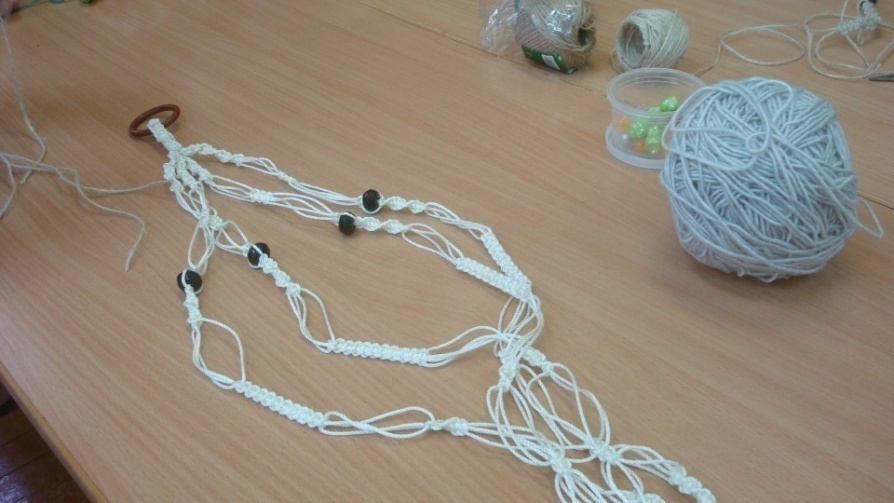